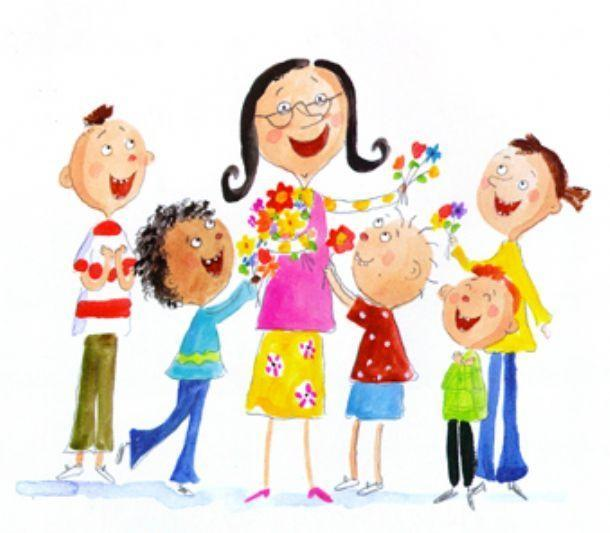 Добро пожаловать!
Подготовила учитель начальных классов ГБОУ гимназии №1544
Вайсенберг Мария Викторовна
Что значит учиться ?
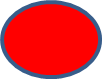 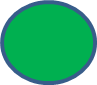 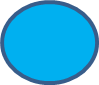 Что значит учиться ?
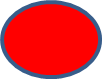 Тема:
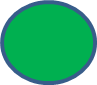 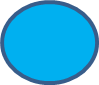 [Д]  [Д]
Что значит учиться ?
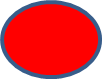 Тема:
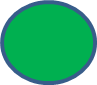 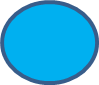 [Д]  [Д]
Что значит учиться ?
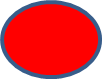 Тема:
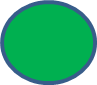 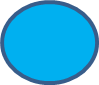 [Д]  [Д]
Что значит учиться ?
?
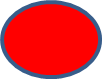 Тема:
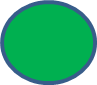 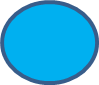 [Д]  [Д]
Что значит учиться ?
?
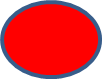 Тема:
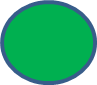 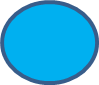 [Д]  [Д]
?
Что значит учиться ?
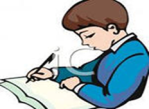 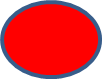 Тема:
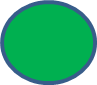 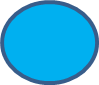 [Д]  [Д]
Что значит учиться ?
?
Ф М
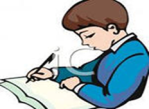 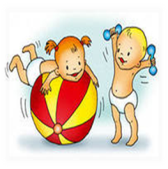 ФИЗКУЛЬТМИНУТКА
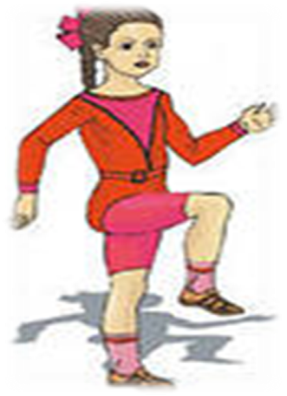 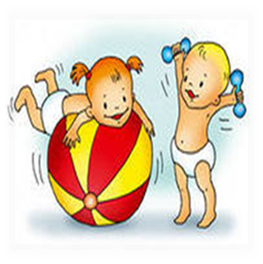 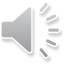 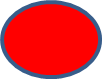 Тема:
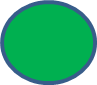 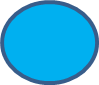 [Д]  [Д]
Что значит учиться ?
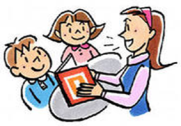 ?
Ф М
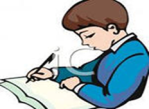 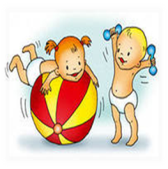 ДА
 
 ДО 
 
 ДУ 
 
 ДЕ 
 
ДИ   
 
ДЫ
ДАД
ДОД
ДУМ
ДЕД
ДИД
ДЫД
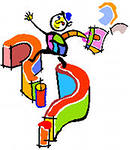 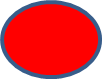 Тема:
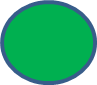 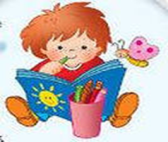 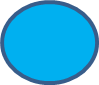 [Д]  [Д]
Что значит учиться ?
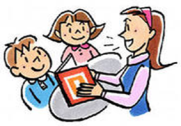 ?
Ф М
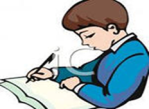 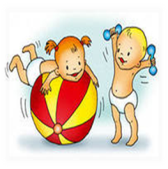 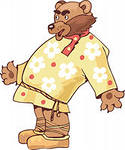 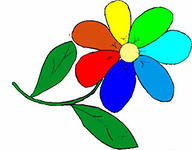 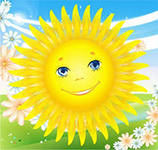 Спасибо за внимание! Хорошего всем настроения!
Используемые ресурсы:
-barbusak.ucoz.ru
-ultra.cto.us.edu.pl
womanadvice.ru
 fsichat.com
http://vladivostok.farpost.ru…